Week 16: Final Drama (12/27)
Final Drama: 16 minutes group project 
Final Peer Evaluation & Reflection
Final Drama
Sixteen minutes per group 
Props, visuals, and sound effects are needed
Incorporate at least 3 themes discussed in this semester
Hand in your script on the day of the presentation
You have to memorize the lines
If You Don’t Have a Group
Write a story that incorporates 3 themes discussed this semester
Film yourself reading the story, ideally with props, setting, and sound effects
The video should be 1.5-2 minutes
Please hand in your script next week
Final Peer Evaluation & Reflection
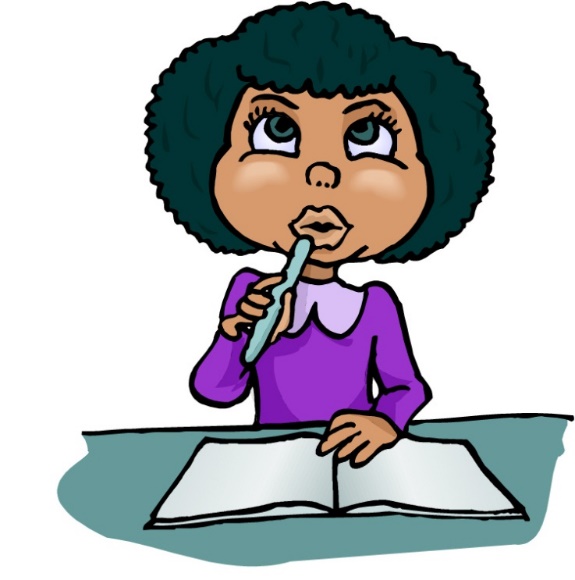 Accounts for 10 points in your final grades
Please cooperate with your group members 
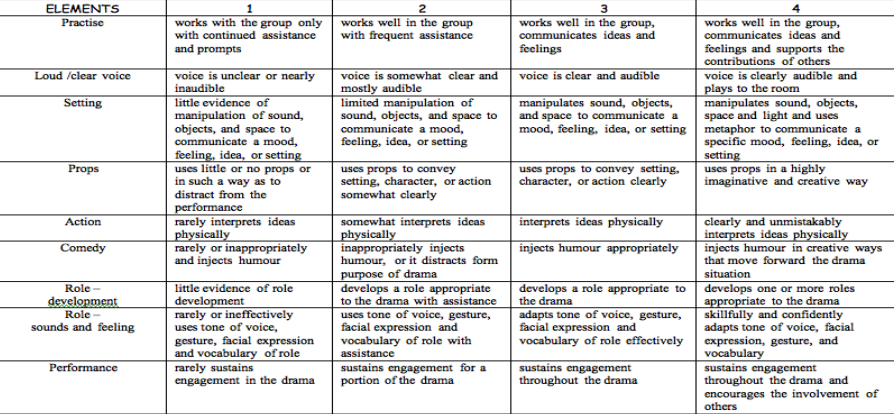 Discussion Time
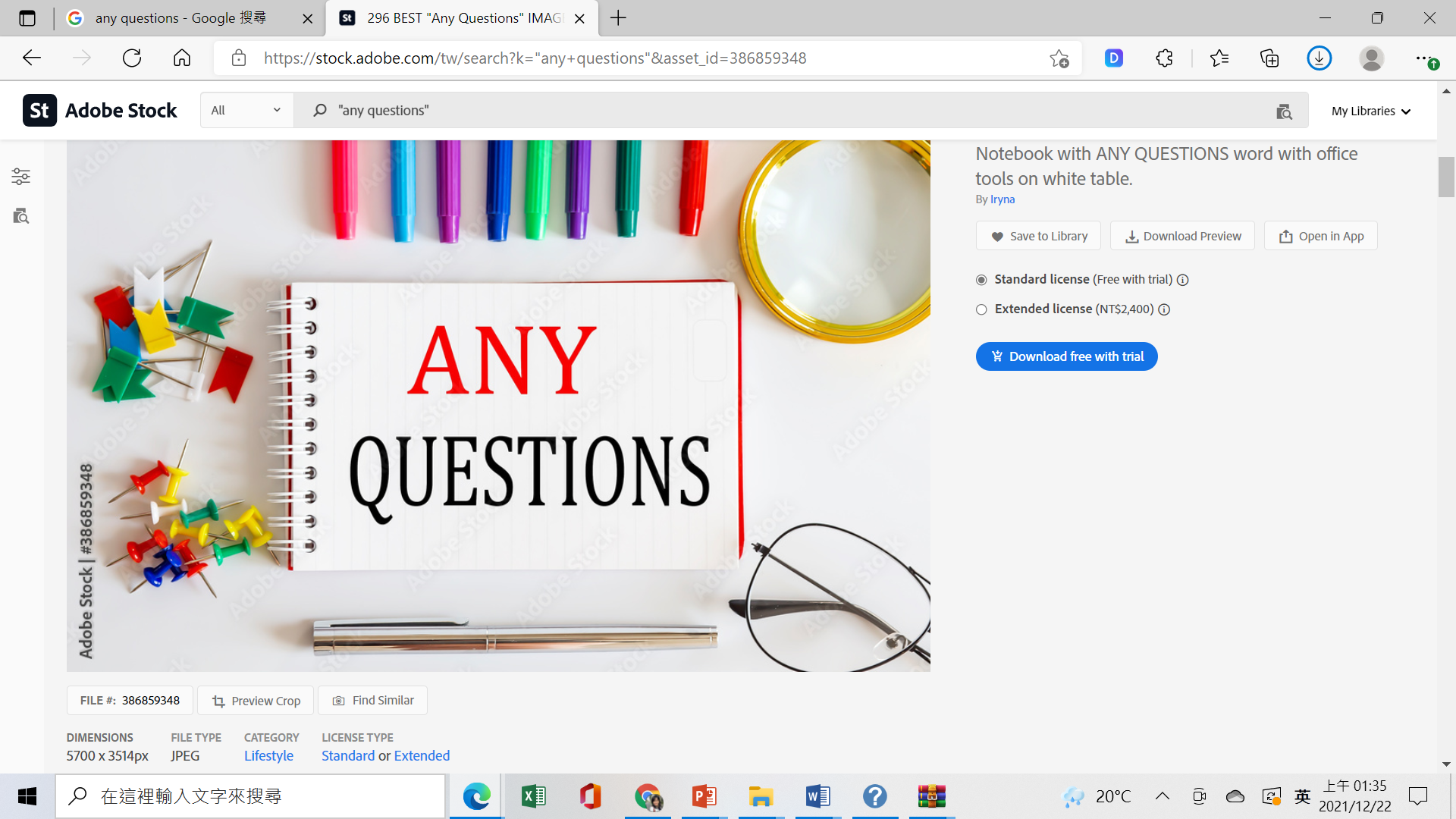